LUMEA LASERELOR
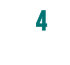 Aplicații ale laserului : În armată
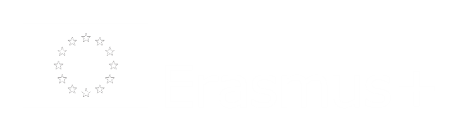 1
În Armată
Laserele sunt folosite ca țintă sau obiective cu laser (esențial, indicatori care emit raze laser vizibile sau invizibile).
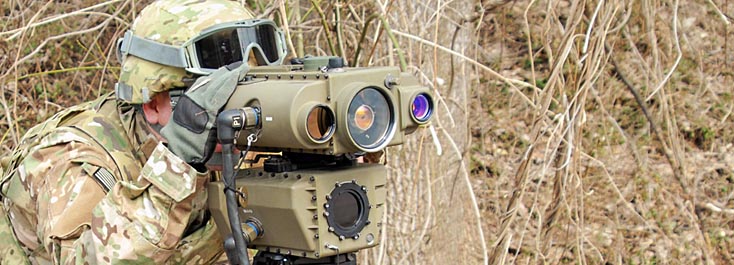 2
În Armată
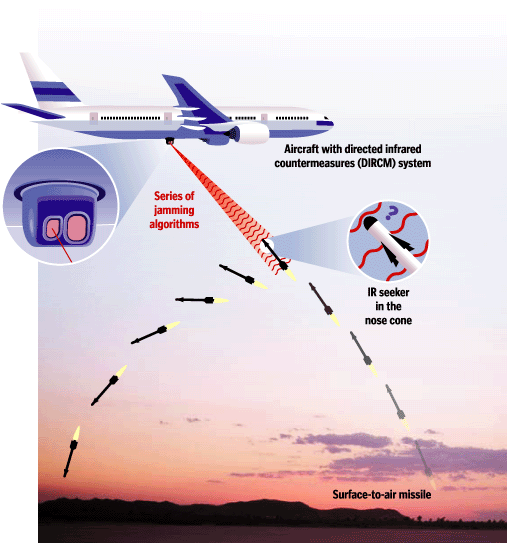 Laserele sunt deranjante sau pot provoca chiar orbirea (în mod normal, nu distrug direct)sunt folosite pe post de contramăsură, de exemplu: împotriva rachetelor detectoare de căldură anti-avion.
3
?
Felicitări !
Mergi mai departe la următoarea aplicație laser :  
 
Asistență medicală!
4